City of Libby
Needs Assessment Public Meeting
July 20th 2020
6:00pm 		City Hall and Virtual
NOTE: This presentation is based on previous work and application process.  
All information is subject to change with COVID-19 impacts.
Presented by Rural Economic Designs, LLC
Agenda
Welcome and Introductions
Review of City’s Current CIP and Projects
Review Funding Sources 
Needs Assessment: 
What is Working Well for the City of Libby and Community? 
What Capital Improvement Projects Should the City be considering? 
What are project priorities in the Community for the next 3 to 5 years?  (Focus Areas: Infrastructure, Community Facilities and Services, Housing, and Economic Development)
[Speaker Notes: © Copyright Showeet.com – Free PowerPoint Templates]
What is Your City Working on?
Presentation by: 
Jim Hammons- Infrastructure and Community Facilities
Mike Fraser- Town Engineer
3
[Speaker Notes: © Copyright Showeet.com – Free PowerPoint Templates]
Planning Efforts
Continual updates to the City’s Capital Improvement Plan
Participating with County on Comprehensive Economic Development Strategy
Participating with County on overall County-wide growth policy planning
City Planning- Preliminary Engineering Reports for Water and Wastewater, Sidewalks/Streets, etc.
Needs Assessment Survey- online at the City of Libby’s website. 
https://cityoflibby.com/
[Speaker Notes: © Copyright Showeet.com – Free PowerPoint Templates]
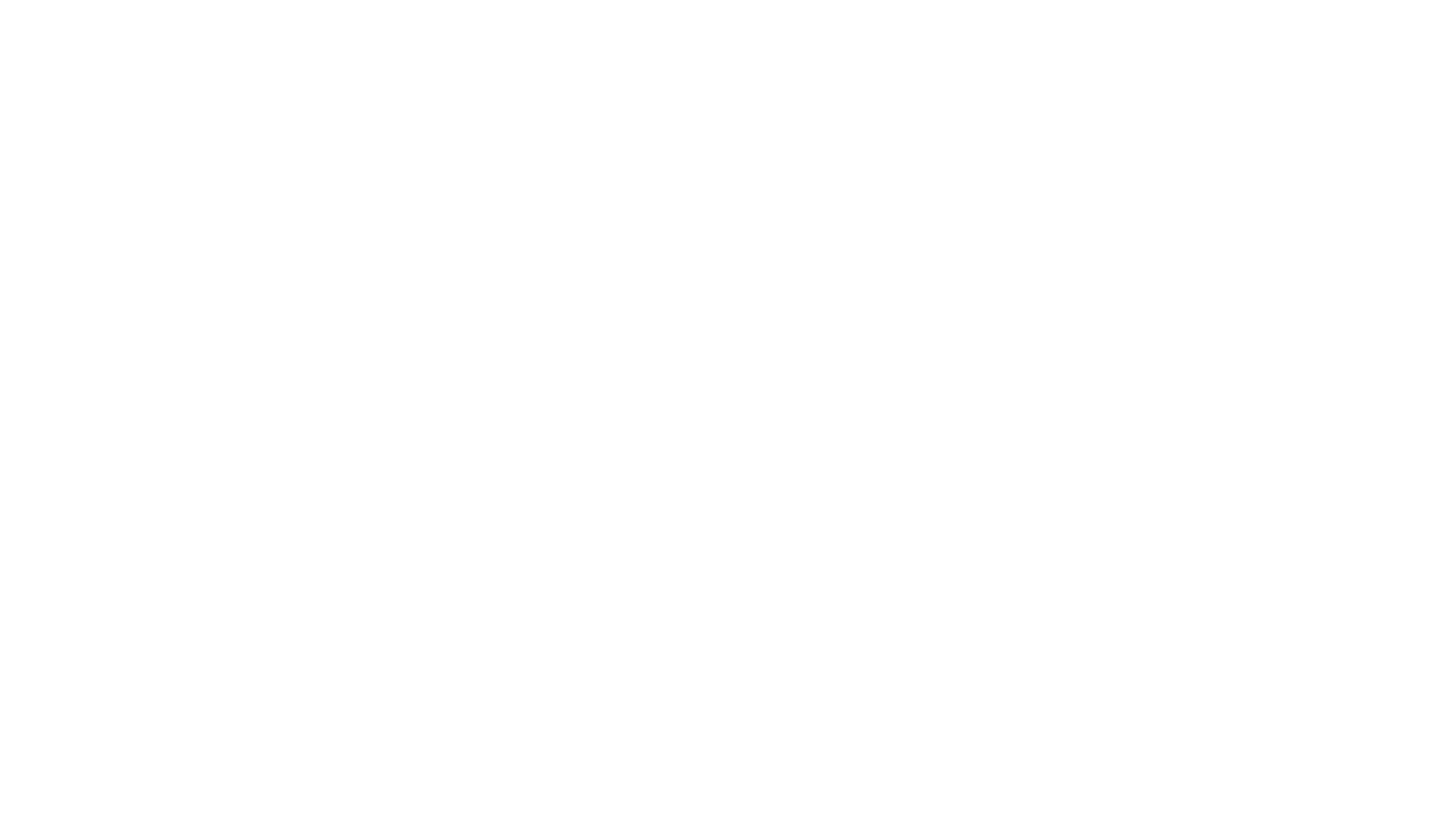 Funding Sources
5
Project Funding
Housing 
Large Scale-Multi-Family Housing and Rehabilitation (up to $450,000)
Small Scale- Single Family Housing Rehabilitation Grants – non-competitive pool of funds; no maximum grant amount and funds are allocated
Housing Stabilization  
Public Infrastructure-Community Facilities (up to $450,000)
Due September 15th, 2020
Economic Development
Job Creation and Retention, Customized Employee Training
Planning Funding
1 Planning per public entity per funding cycle
Growth Policies, CIPS, Downtown/Regional/Neighborhood plans, CEDS, Housing Plans, PAR, PER, Site-Specific Plans, Historic and Architectural Studies
$500,000 set aside for housing, public facilities and Economic Development Planning grants

All projects must assist Low to Moderate Income Residents
More Information: http://comdev.mt.gov/Programs/CDB
Montana Dept. of Commerce: Community Development Block Grant  (CDBG)
MT Dept. of Commerce	      Treasure State Endowment Program
Planning and Emergency Programs
Construction Program
Project Grants: 
Up to $750,000, $625,000 or $500,000 depending on user rates
Bridge projects usually $500,000
Cities, Towns, Counties, and Districts to replace aged collection or distribution systems, newly construct or repair facilities, repair or replace bridges
Must address health and safety problems and financial needs. 
Applicants must provide 1 to 1 dollar to dollar match. 
Due usually odd years opposite of the Legislature meeting.  Legislature makes final decision on funding. 
Libby currently is ranked high for the 2019 funding cycle for their water project. 
For more information: http://comdev.mt.gov/programs/TSEP
Planning Grants: Up to $15,000
PER’s for water, wastewater, sanitary or storm sewer, solid waste disposal and separation systems, bridges
Capital Improvement Planning. 
Accepting applications on a continuous basis
One application per project per cycle
Emergency Grants
Emergency grant funds are available as program funding allows.  Each Legislature usually authorizes $100,000 biennium. 
Usually limited to $30,000 per project.
The use of TSEP funds, and the expenses that will be eligible for reimbursement, will be determined on a case by case basis.
8
Homeownership Programs:
Regular Bond Program
Montana Veterans Home Loan Program
Down Payment Assistance
80% Combined Program
Mortgage Credit Certificate
Residential Loans
Disabled Homeownership and Access
Homeownership Education and Counseling
Reverse Annuity Mortgage
Multifamily Rental Development Programs
Risk Share Loan
General Obligation Loan
Multifamily Loans
Housing Credits
Section 8 programs: Rental Assistance

More Information : http://housing.mt.gov/
Montana Dept. of Commerce:       Housing
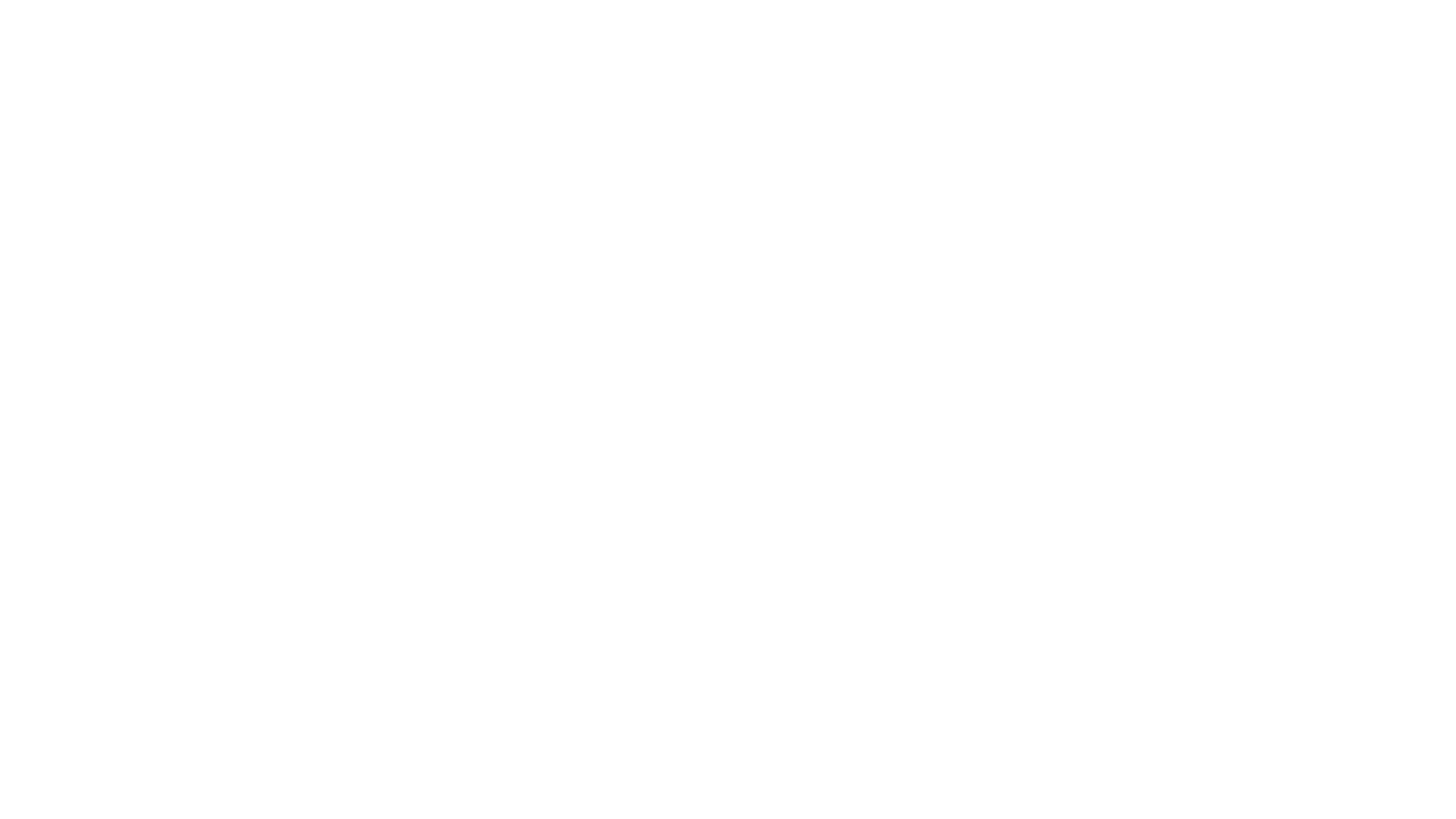 The Community Technical Assistance Program (CTAP) provides professional planning assistance to communities across Montana in support of sound land use and development decisions, economic revitalization, and overall community resilience. Technical assistance is provided through workshops and trainings, direct assistance by phone or email, collaboration with local, state, and federal partners, the creation of model documents, and guidance on planning best practices.

CTAP staff include a land use attorney, AICP professional planners, planning and outreach specialists, and licensed engineers who assist communities in everything from the development of long range plans to interpretation of statute to guidance on grant applications and review of technical documents. This assistance is provided at no cost to communities statewide.

More Information: http://comdev.mt.gov/Programs/CTAP
Montana Community Technical Assistance Program (CTAP)
Renewable Resource Grants and Loans (RRGL)
Renewable Resource Grants and Loans
Renewable Resource Project Planning Grants
Emergency Grants and Loans
Renewable Resource Loans to Private Entities
Renewable Resource Grants to Private entities
Watershed Management Grants

More Information: http://dnrc.mt.gov/grants-and-loans
Montana Dept. of Natural Resources & Conservation       Grant and Loan Programs Continues
Montana Dept. of Natural Resources and Conservation       Grant and Loan Programs- Continues
Conservation Districts and Fire Grants
Forest Product, Biomass, Private Forestry
District Development Grant
Conservation District Administrative Grants
Education Mini-Grants
Conservation District HB 223 Grants
Volunteer Fire Assistance Program
Biomass Energy Pre-Feasibility Assessment Grants
2017 Mass Timber Conference Travel Stipend
Irrigation Development 
Western States Wildland Urban Interface
Hazardous Fuel Reduction Grant
Landscape Scale Restoration grant
Montana Dept. of Natural Resources and Conservation       Grant and Loan Programs  Continues
Range Improvement and Water Development
Reclamation and Development
Range Improvement Loans
Private Water Development Loans
Reclamation and Development Grants Program
Reclamation and Development Project Planning Grants
Aquatic Invasive Species Grant
Urban and Community Forestry Grants
Arbor Day
Montana Tree City of the Year
Montana School Releaf Project
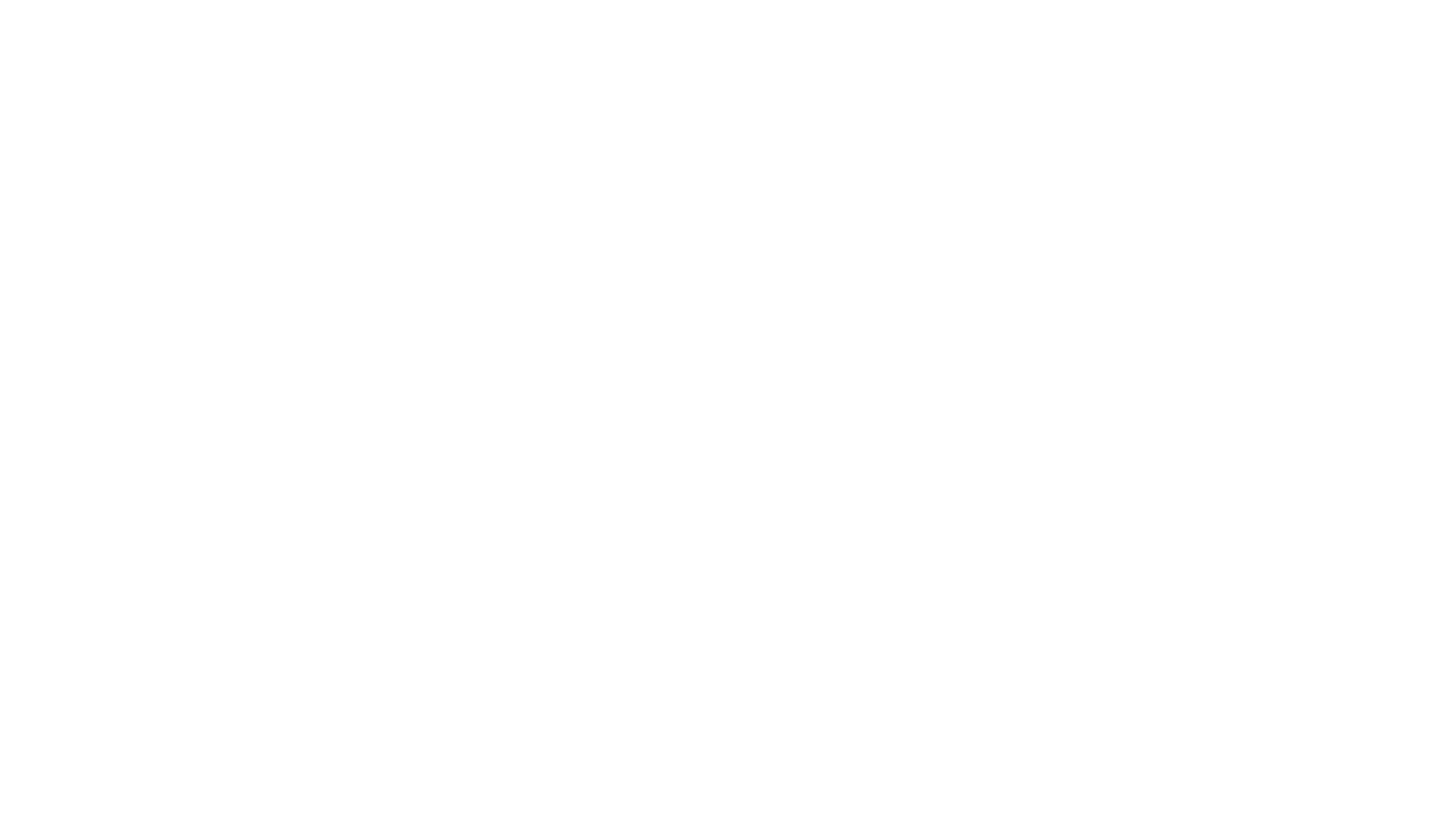 Dept. of Environmental Quality and DNRC: Montana State Revolving Loan Fund
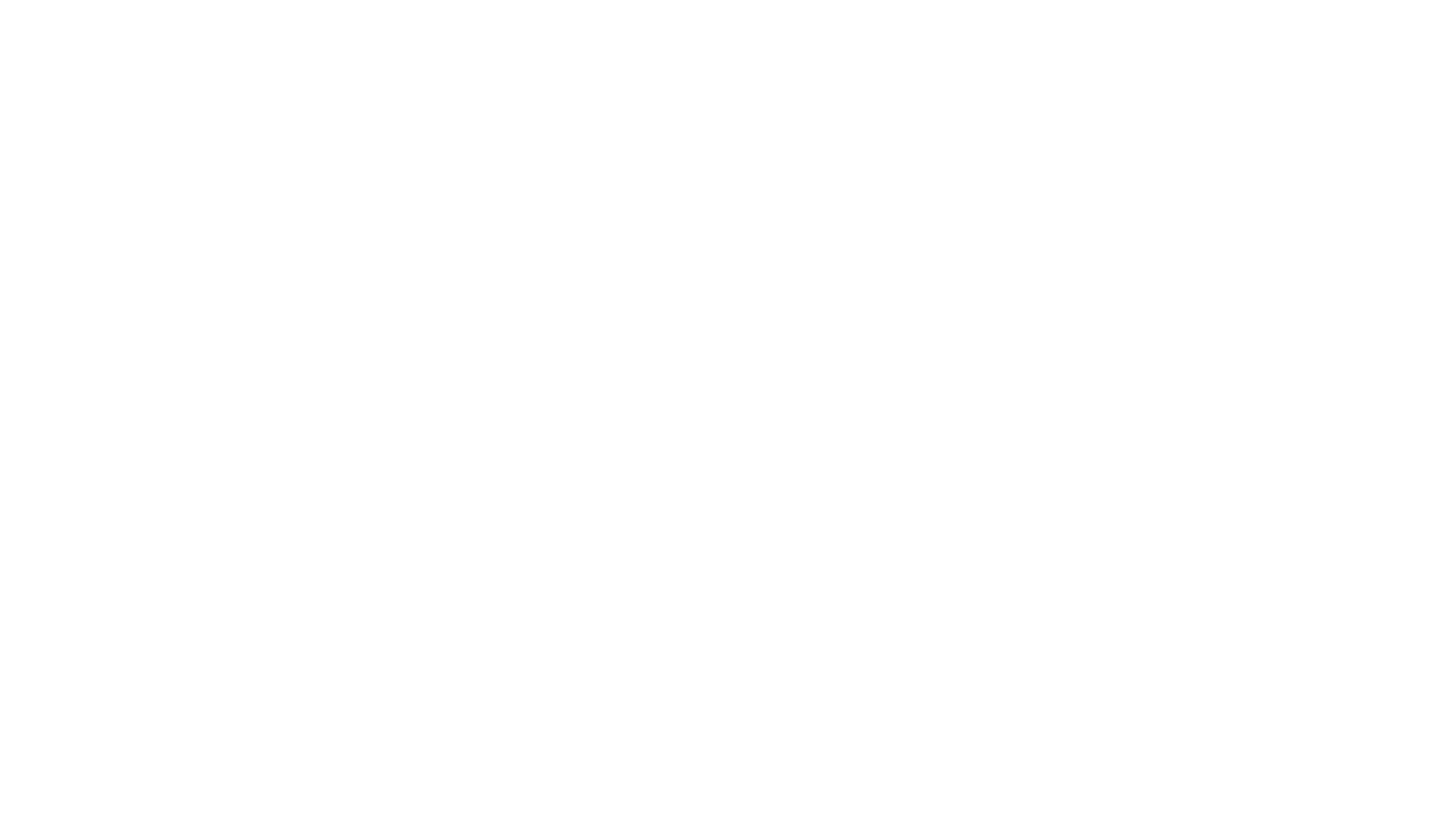 Water, Wastewater and Solid Waste Action Coordinating Team (W2ASACT)
Next W2ASACT Infrastructure Funding Workshop will be held at the Rural Water Conference February 20th- Great Falls, MT
Montana Dept. of Commerce: Office of Tourism and Business Developmenthttp://marketmt.com/Programs/Finance
Business Technical Assistance:
Export Montana
Indian Country Program
International Marketing Assistance Program
Montana Technology Innovation Partnership
Small Business Development Center Network 
Trade and International Relations
Tradeshow Assistance (Grant program)
Marketing
Campaigns
Film Office
Joint Venture
Press Room 
Research
The goal of the Montana Office of Tourism and Business Development is to assist the businesses and communities of Montana in achieving economic prosperity, keeping in mind that the vision of prosperity to be achieved must be defined by the businesses and communities that we serve.
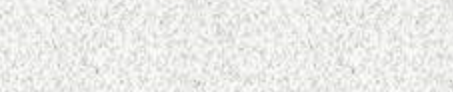 15
Montana Dept. of Commerce:  Office of Tourism and Business Development- Continues
Sales and Constituent Services
Made in Montana http://www.madeinmontanausa.com/
Tourism Grant Program http://marketmt.com/Grants

Mission: The Tourism Grant program awards funds to projects that strengthen Montana’s economy through the development and enhancement of the state’s tourism and recreation industry.

Intent: The Tourism Grant program will fund projects that develop and enhance tourism and recreation products that are of interest to nonresident visitor profiles as outlined in “Montana Destination Brand Research.”

Strategy: Funds will be awarded to tourism and recreation projects that fall within the following general categories:
Arts / Culture / Heritage preservation
Visitor facility upgrades / construction
Niche product development

Applications are accepted via an online platform beginning July 1st of each fiscal year. The application window closes at 5 pm MST on September 30th of each fiscal year.
16
Montana Dept. of Commerce:  Office of Tourism and Business Development- Continues
Big Sky Economic Development Trust Fund 
https://marketmt.com/bstf
Economic Development Job Creation Projects: 
Job Creation funding is awarded to create good paying jobs for residents in basic sector businesses, in the form of grants or loans. Local and tribal governments can apply on behalf of a basic sector business to create at least one net new eligible job in Montana. More information on eligible applicants and required activities for funded businesses can be found on the Job Creation Information Page. 
Applications will be accepted through the funding portal http://funding.mt.gov.
The Big Sky Economic Development Trust Fund program will be accepting job creation applications on a quarterly basis. 
Planning Projects:  The highest priority of the BSTF Planning Program are projects that support a critical activity to move forward an Economic Development project resulting in job creation projects and that directly assist a basic sector company. The funding deadlines for the next State Fiscal Year (SFY) 2021 is September 15, 2020; December 16, 2020 and March 17, 2021.
17
Montana Dept. of Commerce:  Office of Tourism and Business Development- Continues
Montana Board of Research and Commercialization Technology  http://marketmt.com/MBRCT
The Montana Board of Research and Commercialization Technology (MBRCT) provides a predictable and stable source of funding for research and commercialization projects in Montana. MBRCT encourages economic development through investment in research projects that have a clear path to commercialization.

Certified Regional Development Corporations: 
The Certified Regional Development Corporations (CRDC) program supports a regional approach to economic development, facilitating an efficient delivery of economic development programs by supporting regional capacity.  Currently Lincoln County is not part of a CRDC.  

Finance Information Center http://mtfinanceonline.com/
Business Finance
Technical Assistance
Tribal Resources
Public Infrastructure
Housing Programs 
Local Development
The Montana Finance Information Center provides summary information for the most significant financing resources available from state, federal, and local institutions.
18
Montana Dept. of Commerce: Office of Tourism and Business Development- Continues
Microbusiness Finance Program 
http://marketmt.com/MBFP
The MicroBusiness Finance Program (MBFP) administers funding for the MicroBusiness Development Corporations (MBDCs) located across Montana. MBDCs work with Montana-based businesses with fewer than 10 full-time equivalent employees and gross annual revenues of less than $1,000,000. 
Provide loans up to $100,000 to qualified microbusinesses;
Provide training and technical assistance to qualified microbusinesses; and
Underwrite and service their microloan portfolios.
Montana West Eco. Development out of Kalispell is our closest MBDC: http://dobusinessinmontana.com/
19
Montana Dept. of Commerce:  Office of Tourism and Business Development- Continues
Primary Sector Workforce Training:  http://marketmt.com/WTG
A primary sector business creating jobs in Montana is eligible for up to $5,000 for each net new full-time job created and $2,500 for each net new part-time job created that pays at least 170% of the state minimum wage. Training funds are not provided to the awarded applicant business until the jobs have been created at the qualifying wage and eligible expenses have been incurred. 
The next application deadline is June 17, 2020. The funding deadlines for the next State Fiscal Year (SFY) 2021 is September 15, 2020; December 16, 2020 and March 17, 2021, each funding round is dependent on the availability of funding.
SBIR/STTR Matching Funds : http://marketmt.com/MSMFP
The Montana SBIR/STTR Matching Funds Program was created to assist technology-based Montana companies by providing additional funding that can be used for technology development or other uses during the time that the company is working on a Small Business Innovation Research or Small Business Technology Transfer (SBIR/STTR) project with a federal agency.

The Montana Legislature appropriated $375,000 per year for the 2020 and 2021 fiscal years to the Department of Commerce for the Montana SBIR/STTR Matching Funds Program (MCA 90-1-117, MCA 90-1-118, MCA 90-1-119)
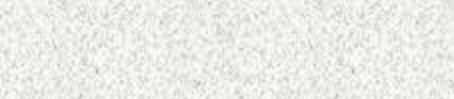 20
Montana Dept. of Commerce:  Office of Tourism and Business Development- Continues
The Wood Products Revolving Loan Fund (WP RLF) provides loans to businesses in the wood products industry to create or retain jobs, targeting areas where timber jobs are most threatened, particularly in counties with lumber mills and other related facilities. WP RLF loans are available from two distinct programs. https://marketmt.com/WPRLF/State
State WP RLF loans are available to individuals, including private contractors, or small businesses, as defined by the Small Business Administration, that are part of the critical, primary wood processing infrastructure and have suffered economic hardships. State WP RLF loans may be used for the following:
Working capital
Purchase or lease of land or equipment
Updating infrastructure
Debt service
The maximum funding amount is $20,000 per created or retained job, and may not exceed $2 million. Loan recipients may not apply for another WP RLF loan until two years after the date their previous loan was approved.
Businesses must provide at least one non-WP RLF dollar for each dollar of State WP RLF funds requested (a 1:1 leveraged ratio).
Incumbent Worker Training Program:  http://wsd.dli.mt.gov/employers/incumbent-worker-training-program

Flexible solutions for your business needs
Incumbent Worker Training is an employer-sponsored program that provides grant funding to assist eligible Montana small businesses offset the cost of training for their existing (incumbent) workers. Its intent is to create a stronger workforce through developing employees and strengthening small business for Montana residents. 
Grant Amounts
Grant caps are tiered, based on the number of hours an eligible employee works:
20-34 hours a week year-round $1000
35+ hours a week year-round $2000
Match Requirements
IWT requires the applicant to match grant dollars:
20% of training costs;
20% of in-state transportation and lodging required to attend the training; and
50% of out-of-state transportation and lodging required to attend the training
Any 20% match may be met in kind using wages paid while in training and travel status, except for sole proprietors.
Grant funding is allocated to the Montana Department of Labor & Industry (MDLI) on a State Fiscal Year (July 1st - June 30th) and is available on a first-come first-served basis
22
Montana Department of Labor
Montana Board of Investments
Montana Board of Investments: http://investmentmt.com/
Unified Investment Program
By law, the Board administers the Unified Investments Program required by the Montana Constitution. With very few exceptions, all money is invested by the Board.
In-State Loan Programs
As a component of the State's overall economic development efforts, the Board administers various loan and infrastructure programs for new and expanding businesses
Municipal Finance Programs
The INTERCAP program provides low-interest loans for a wide variety of needs to Montana local governments
Short-Term Investment Program
The Board's Short-Term Investment Pool is a highly liquid investment fund available to state and local governments to serve their short-term cash flow and deposit needs.
23
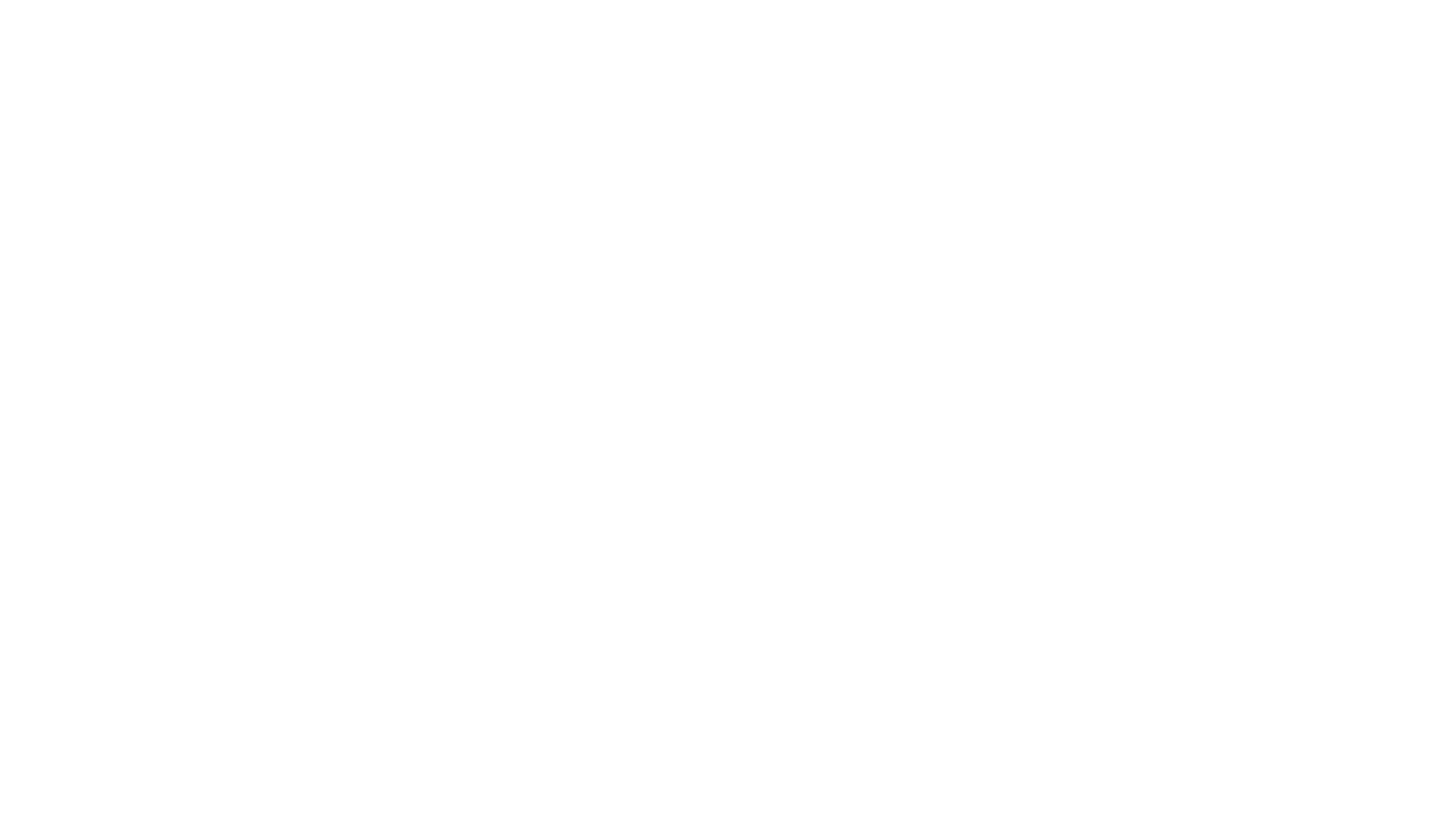 US Dept. of Commerce:  Economic Development AdministrationNOTE:  Number of New opportunities related to COVID – these are not shown in this presentation
EDA Funding Opportunities  https://www.eda.gov/funding-opportunities/
EDA Disaster Supplemental Program: 
The Economic Development Administration (EDA) has published the Fiscal Year 2018 (FY2018) Disaster Supplemental Notice of Funding Opportunity (NOFO) making $587 million available to eligible grantees in communities impacted by natural disasters in 2017.
Current Closing Date for Applications: There are no application deadlines and the agency will accept proposals on a rolling basis until the publication of a new Disaster Supplemental NOFO, cancellation of this NOFO, or all funds are obligated.
Build to Scale Program: 
The Build to Scale Program builds regional economies through scalable startups and is comprised of three separate competitions.

EDA’s Office of Innovation and Entrepreneurship (OIE) leads the Build to Scale (B2S) Program which is authorized under Section 27 of the Stevenson-Wydler Technology Innovation Act of 1980 (15 U.S.C. § 3722). Under the Build to Scale Program, EDA manages a portfolio of grant competitions that further technology-based economic development initiatives that accelerate high quality job growth, create more economic opportunities, and support the future of the next generation of industry leading companies.
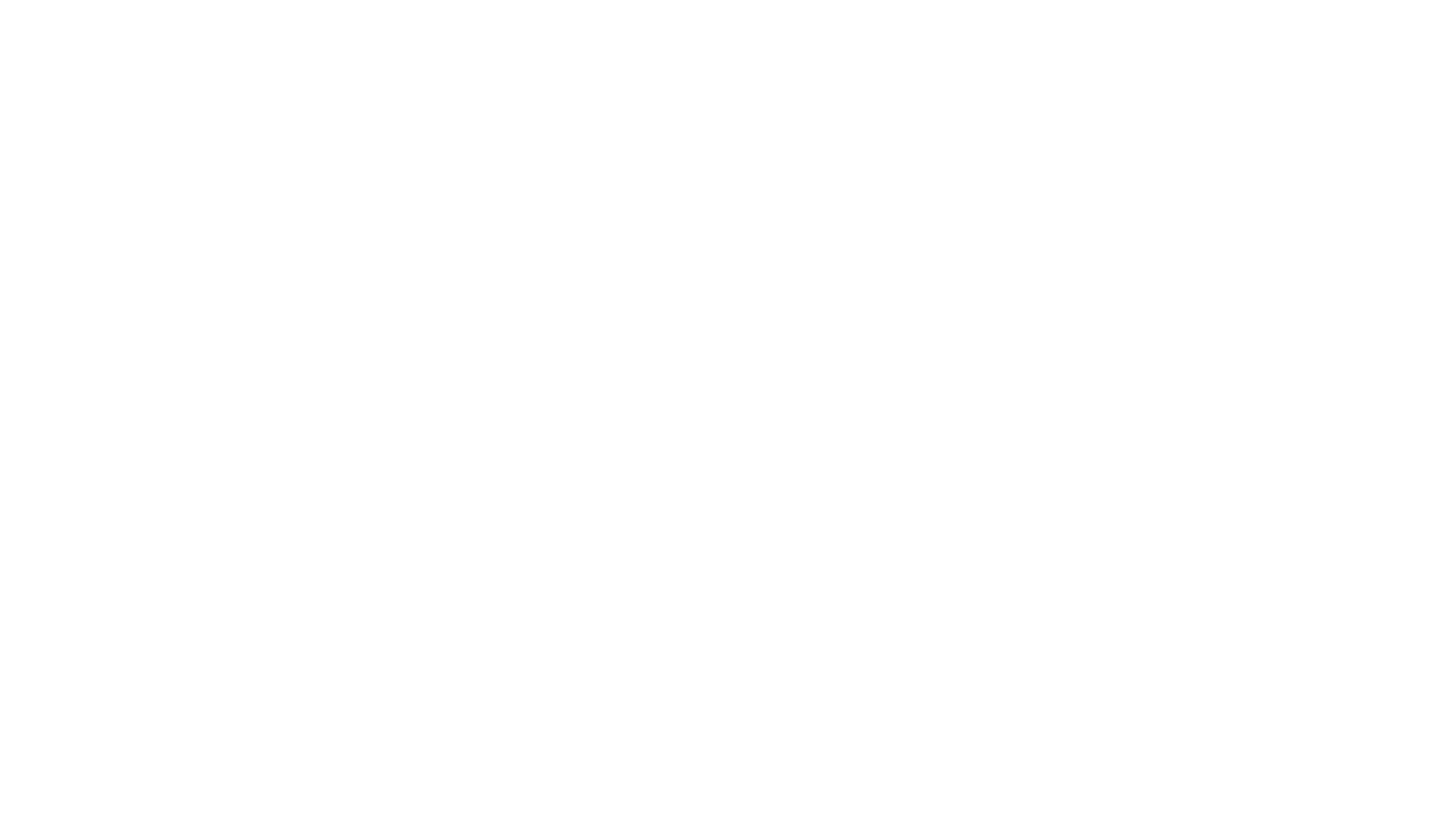 US Dept. of Commerce:  Economic Development Administration- Continues
FY 2016-FY 2019 EDA Planning Program and Local Technical Assistance Program. 
Through its Planning and Local Technical Assistance programs, EDA assists eligible recipients in developing economic development plans and studies designed to build capacity and guide the economic prosperity and resiliency of an area or region. The Planning program helps support organizations, including District Organizations, Indian Tribes, and other eligible recipients, with Short Term and State Planning investments designed to guide the eventual creation and retention of high-quality jobs, particularly for the unemployed and underemployed in the Nation’s most economically distressed regions. As part of this program, EDA supports Partnership Planning investments to facilitate the development, implementation, revision, or replacement of Comprehensive Economic Development Strategies (CEDS), which articulate and prioritize the strategic economic goals of recipients’ respective regions. The Local Technical Assistance program strengthens the capacity of local or State organizations, institutions of higher education, and other eligible recipients to undertake and promote effective economic development programs through projects such as feasibility studies and impact analyses.
Applications are accepted on a continuing basis and processed as received.  Applicants must apply to their respective EDA regional office (as outlined on the EDA website- previous slide).
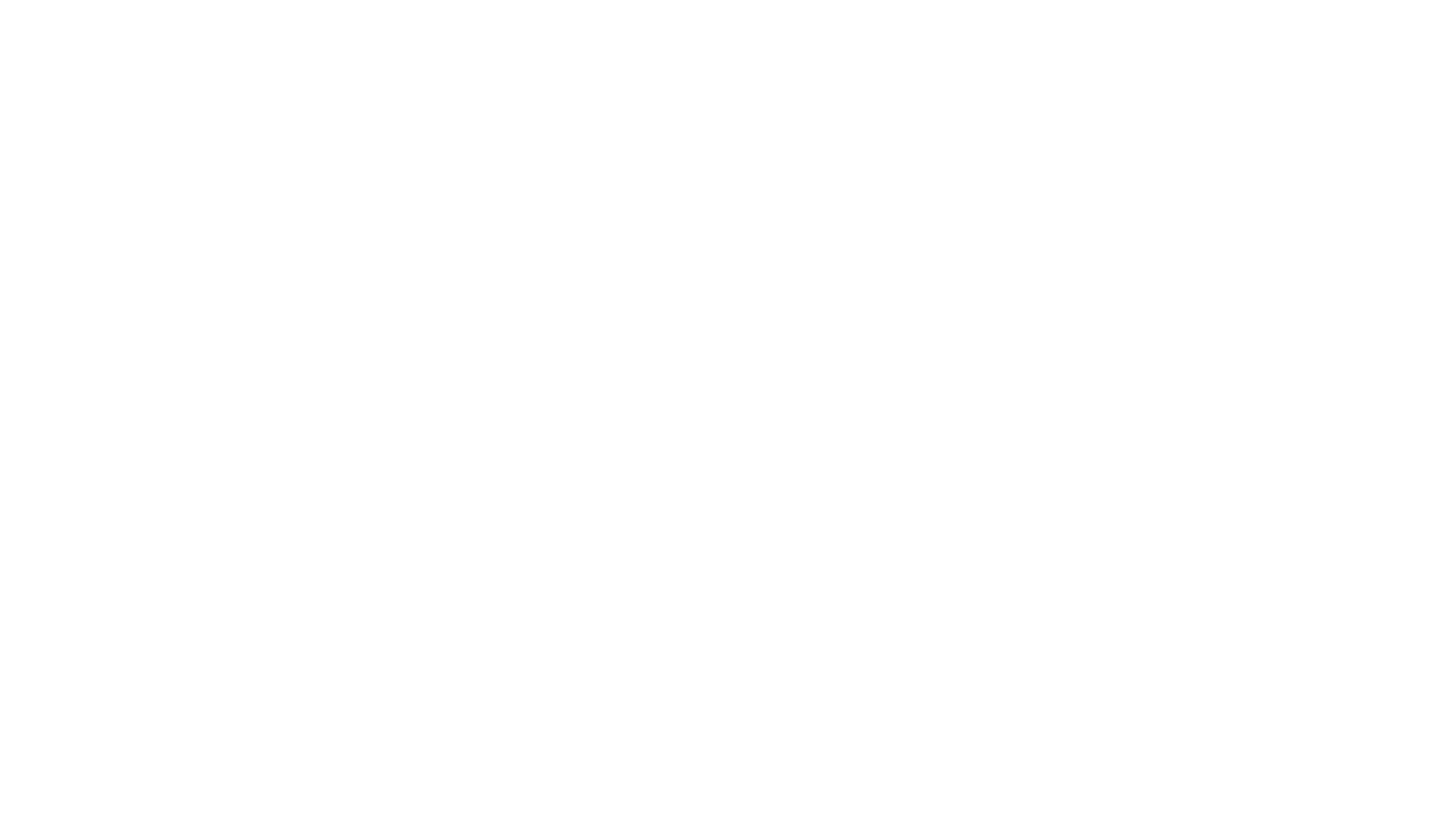 US Dept. of Commerce:  Economic Development Administration- Continues
EDA Public Works and Economic Adjustment Assistance Programs
EDA’s Public Works and EAA programs provide economically distressed communities and regions with comprehensive and flexible resources to address a wide variety of economic needs. Projects funded by these programs will support the DOC Strategic Plan (2018-2022) by, among other things, leading to the creation and retention of jobs and increased private investment, advancing innovation, enhancing the manufacturing capacities of regions, providing workforce development opportunities and growing ecosystems that attract foreign direct investment. Through these programs, EDA supports bottom-up strategies that build on regional assets to spur economic growth and resiliency. EDA encourages its grantees throughout the country to develop initiatives that present new ideas and creative approaches to advance economic prosperity in distressed communities.
EDA solicits applications from applicants in order to provide investments that support construction, non-construction, planning, technical assistance, and revolving loan fund projects under EDA’s Public Works program and Economic Adjustment Assistance (EAA) programs (which includes Assistance to Coal Communities). Grants and cooperative agreements made under these programs are designed to leverage existing regional assets and support the implementation of economic development strategies that advance new ideas and creative approaches to advance economic prosperity in distressed communities, including those negatively impacted by changes to the coal economy.
There are no submission deadlines under this opportunity. Proposals and applications will be accepted on an ongoing basis until the publication of a new EDAP NOFO. Changes as related to COVID has occurred. Best advice is to contact the Regional EDA Representative Kirk Keysor through the City/County or KRDC.
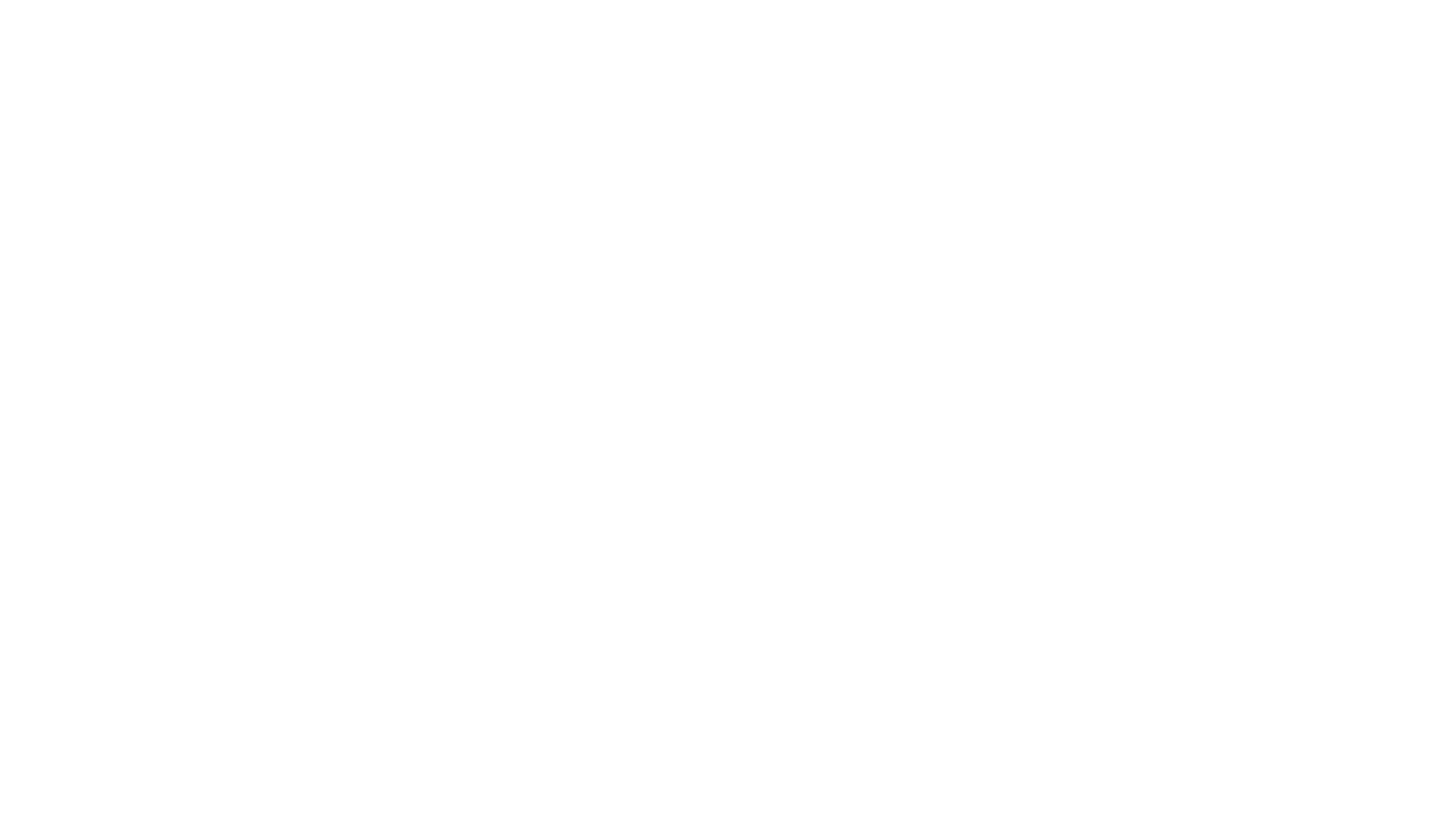 US Dept. of Commerce:  Economic Development Administration- Continues
EDA Research and National Technical Assistance (RNTA) Program: 
This NOFO makes $1.5 million available for Research and Evaluation (R&E) projects and $1.0 million available for National Technical Assistance (NTA) projects.
Through the R&E program, EDA supports the development of tools, recommendations, and resources that shape Federal economic development policies and inform economic development decision-making. R&E program investments provide critical, cutting-edge research and best practices to regional, state, and local practitioners in the economic development field, thereby enhancing understanding and implementation of economic development concepts throughout the country. EDA also regularly evaluates the impacts and outcomes of its various programs as a means of identifying policy and program modifications that will increase the Agency’s efficiency and effectiveness.
EDA’s NTA program supports a small number of projects that provide technical assistance at a national scope. These projects support best practices among communities trying to solve problems related to economic development goals. By working in conjunction with its national technical assistance partners, EDA helps States, local governments, and community-based organizations to achieve their highest economic potential. The NTA program supports activities that are beneficial to the economic development community nationwide and includes, but is not limited to, outreach, training, and information dissemination. It can also provide assistance with implementation of economic development best practices and proven techniques.
Current Closing Date for Applications: September 30, 2020
US Dept. of Agriculture Rural DevelopmentPotential Changes and New Opportunity related to COVID-19 Response
28
USDA-Rural Development  https://www.rd.usda.gov/mt
Business Programs
Community Economic Development
Community Facilities Program
Cooperative Programs
Electric Programs
Energy Programs
Multi-Family Housing Programs
Single Family Housing Programs
Telecommunications Program
Water and Environmental Programs
Rural Development- Continues
Business Programs:
https://www.rd.usda.gov/programs-services/all-programs/business-programs
Business Programs provide financial backing and technical assistance to stimulate business creation and growth. The programs work through partnerships with public and private community-based organizations and financial institutions to provide financial assistance, business development, and technical assistance to rural businesses. These programs help to provide capital, equipment, space, job training, and entrepreneurial skills that can help to start and/or grow a business.  Business Programs also support the creation and preservation of quality jobs in rural areas.
Loans, loan guarantees, and grants are available to individuals, businesses, cooperatives, farmers and ranchers, public bodies, non-profit corporations, Native American Tribes, and private companies in rural communities. The financial resources of the Business Programs are often leveraged with those of other public and private credit source lenders to meet business and credit needs in under-served areas. The funding is intended to help improve the quality of life in rural communities by enhancing economic opportunities and ensuring self-sustainability for generations to come.
Business and Industry Loan Guarantees (B&)
Intermediary Relending Program (IRP)
Rural Business Development Grant (RBDG)
Rural Business Investment Program (RBIP)
Rural Economic Development Loan and Grant (REDLG)
Rural Microentrepreneur Assistance Program (RMAP)
Value Added Producer Grants (VAPG)
29
Rural Development- Continues
https://www.rd.usda.gov/programs-services/all-programs/community-economic-development
Community Economic Development:
Community Economic Development (CED) is a division within USDA Rural Development created to enhance the delivery of USDA Rural Development programs and services to people living in persistent poverty and in rural areas that have limited access to economic resources and  job opportunities.  To take on these challenges, USDA Rural Development offers grants, low-interest loans, loan guarantees and technical assistance (professional training) to any rural business, member-Cooperative or economic development organization looking to improve the quality f life for their people.
Goal is to connect citizens with essential services such as affordable housing, business development, electricity and communication infrastructure (including broadband), health care, emergency services and equipment, clean water and healthy food.  
Community Economic Development:
Spearheads Rural Development programs like Strategic Economic & Community Development, Stronger Economies Together and in key focus areas like local food, rural business and bio economies.
Engages with local leaders and community members, supporting community-based and Tribal efforts to plan regional strategies, set benchmarks and measure progress.
Strategically guides people through Rural Development programs, Cooperative Development, other government agencies, nonprofit organizations, philanthropic organizations and local institutions in order to develop long-term partnerships.
Community Economic Development’s “boots on the ground” approach helps communities/regions strengthen their readiness and ability for success. Customers submit higher-quality applications for project funding, find quality jobs and develop the skills necessary to keep their family and community thriving for generations.
Developing Cooperatives
Cooperative Publications Library
Cooperative Development Webinar Series
Most USDA Rural Development programs work through offices in each state. Community Economic Development Leads in each state are ready and willing to help match your Community Economic Development needs with Rural Development’s programs and services. They offer extra help to those having a hard time operating any type of business or applying for a USDA grant or low-interest loan.
30
Rural Development- Continues
Multi-Family Housing:
Single Family Housing
Single Family Housing Programs: https://www.rd.usda.gov/programs-services/all-programs/single-family-housing-programs
Well built, affordable housing is essential to the vitality of communities in rural America. Housing Programs give families and individuals the opportunity to buy, build, repair, or own safe and affordable homes located in rural America. Eligibility for these loans, loan guarantees, and grants is based on income and varies according to the average median income for each area.
Low interest, fixed-rate Homeownership loans are provided to qualified persons directly by USDA Rural Development. Financing is also offered at fixed-rates and terms through a loan from a private financial institution and guaranteed by USDA Rural Development for qualified persons. Neither one of these home loan programs require a down payment.
USDA Rural Development also offers competitive grants to public and private non-profit Self-Help Housing organizations and Federally Recognized Tribes to enable hardworking families to build their own homes.
Rural Development Single Family Housing Programs:
Single Family Housing Direct Home Loans
Single Family Housing Home Loan Guarantees
Mutual Self-Help Housing Technical Assistance Grants
Rural Housing Site Loans
Home Repair Loans and Grants provide funds to elderly and very-low-income homeowners to remove health and safety hazards, perform necessary repairs, improve or modernize a home, make homes accessible for people with disabilities, or make homes more energy efficient so these very-low-income families use less of their income on utility bills.
RD provides affordable multi-family rental housing in rural areas by financing projects geared for low-income, elderly and disabled individuals and families as well as domestic farm laborers.  They extend their reach by guaranteeing loans for affordable rental housing designed for low to moderate-income residents in rural areas and towns.
RD preserve their portfolio of some 14,000 properties by aggressively restructuring loans for existing rural rental housing and off-farm labor housing projects to allow for sufficient reserves to meet major repairs and improvements over the lifetime of the property.  On a yearly basis they provide grants to sponsoring organizations to repair or rehabilitate housing for needy families. They also subsidize rents for low-income tenants in our projects who cannot afford to pay their full rent.
Rural Development Multi-Family Housing Programs:
Farm Labor Direct Loans & Grants
Housing Preservation & Revitalization Demonstration Loans & Grants
Housing Preservation Grants
Multi-Family Housing Direct Loans
Multi-Family Housing Loan Guarantees
Multi-Family Housing Rental Assistance
31
Rural Development- Continues
Water and Environmental Programs
https://www.rd.usda.gov/programs-services/all-programs/water-environmental-programs
USDA Rural Development Water and Environmental Programs:
Circuit Rider Program
Emergency Community Water Assistance Grants
Grants for Rural and Native Alaskan Villages
Household Water Well System Grants
Individual Water & Wastewater Grants
SEARCH - Special Evaluation Assistance for Rural Communities and Households
Solid Waste Management Grants
Water & Waste Disposal Grants to Alleviate Health Risks on Tribal Lands and Colonies
Water & Waste Disposal Loans & Grants
Water & Waste Disposal Loan Guarantees
Water & Waste Disposal Predevelopment Planning Grants
Water & Waste Disposal Revolving Loan Funds
Water & Waste Disposal Technical Assistance & Training Grants
Through Rural Utilities Service Water and Environmental Programs (WEP), rural communities obtain the technical assistance and financing necessary to develop drinking water and waste disposal systems.  Safe drinking water and sanitary waste disposal systems are vital not only to public health, but also to the economic vitality of rural America.  Rural Development is a leader in helping rural America improve the quality of life and increase the economic opportunities for rural people.
WEP provides funding for the construction of water and waste facilities in rural communities and is proud to be the only Federal program exclusively focused on rural water and waste infrastructure needs of rural communities with populations of 10,000 or less.  WEP also provides funding to organizations that provide technical assistance and training to rural communities in relation to their water and waste activities.  WEP is administered through National Office staff in Washington, DC, and a network of field staff in each State.
32
Rural Development- Continues
ReConnect Program:  
https://reconnect.usda.gov
Broadband and Telecommunications
The ReConnect Program is an innovative new pilot program that offers unique federal financing and funding options in the form of loans, grants, and loan/grant combinations to facilitate broadband deployment in areas of rural America that don’t currently have sufficient access to broadband. This pilot program will generate private sector investment to deploy broadband infrastructure to provide high-speed internet e-Connectivity to as many rural premises as possible, including homes, community facilities for healthcare and public safety, schools, libraries, farms, ranches, factories, and other production sites.
• Handout on program available.
Rural Development’s Rural Utilities Programs provide a variety of loans and grants to build and expand broadband networks. https://www.rd.usda.gov/programs-services/all-programs/telecom-programs
Community Connect Grants
Distance Learning and Telemedicine Grants
Rural Broadband Access Loan and Loan Guarantee
Telecommunications Infrastructure Loans and Guarantees
Eligible applicants include for-profit and non-profit entities, tribes, municipalities and cooperatives. USDA particularly encourages investments in tribal and economically disadvantaged areas.
33
Other Programs to Consider
Montana Department of Agriculture: https://agr.mt.gov/Business

Growth Through Agriculture Grants
Beginning Farm and Ranch Loans
Farmers Market programs
Commodity Research and Market Development
Specialty Crop Development Grants

USDA- Rural Development Value Added Producer Grants
https://www.rd.usda.gov/programs-services/value-added-producer-grants

Libby has one of the 25 Selected Montana Census Tracks for Opportunity Zones
 http://comdev.mt.gov/programs/opportunityzones
34
Large Image slide
Public Involvement:  Your Input is Needed!
[Speaker Notes: © Copyright Showeet.com – Free PowerPoint Templates]
What is Working well in your Community?
What is Working Well for our community?
[Speaker Notes: May require more than one slide]
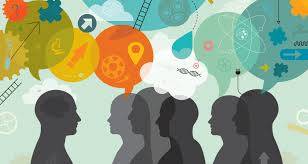 What Capital Improvement Projects (sewer, water, storm drainage, public buildings, parks, roads and sidewalks) does the Community want to see the City of Libby work on?
What are the priority projects that you would like to see completed in the next 3 to 5 years?

Please be specific.  

Keep in Mind the following focus areas: 
Housing
Economic Development
Community Facilities and Services
Infrastructure
For this year’s funding cycle what are your top three priorities?
Rural Economic Designs, LLC
Tracy McIntyre, Principal
www.ruraleconomicdesigns.com
tracy@ruraleconomicdesigns.com
406-291-1416
PO Box 361
Eureka, MT 59917
THANK-YOU
Written Comments accepted through August 30th 2020
Accepted at the City Hall  or Mailing to City of Libby,      Att: Jim Hammons PO Box 1428, Libby, MT 59923
Survey available at https://cityoflibby.com